學習歷程自述工作坊暨面試準備工作坊作業
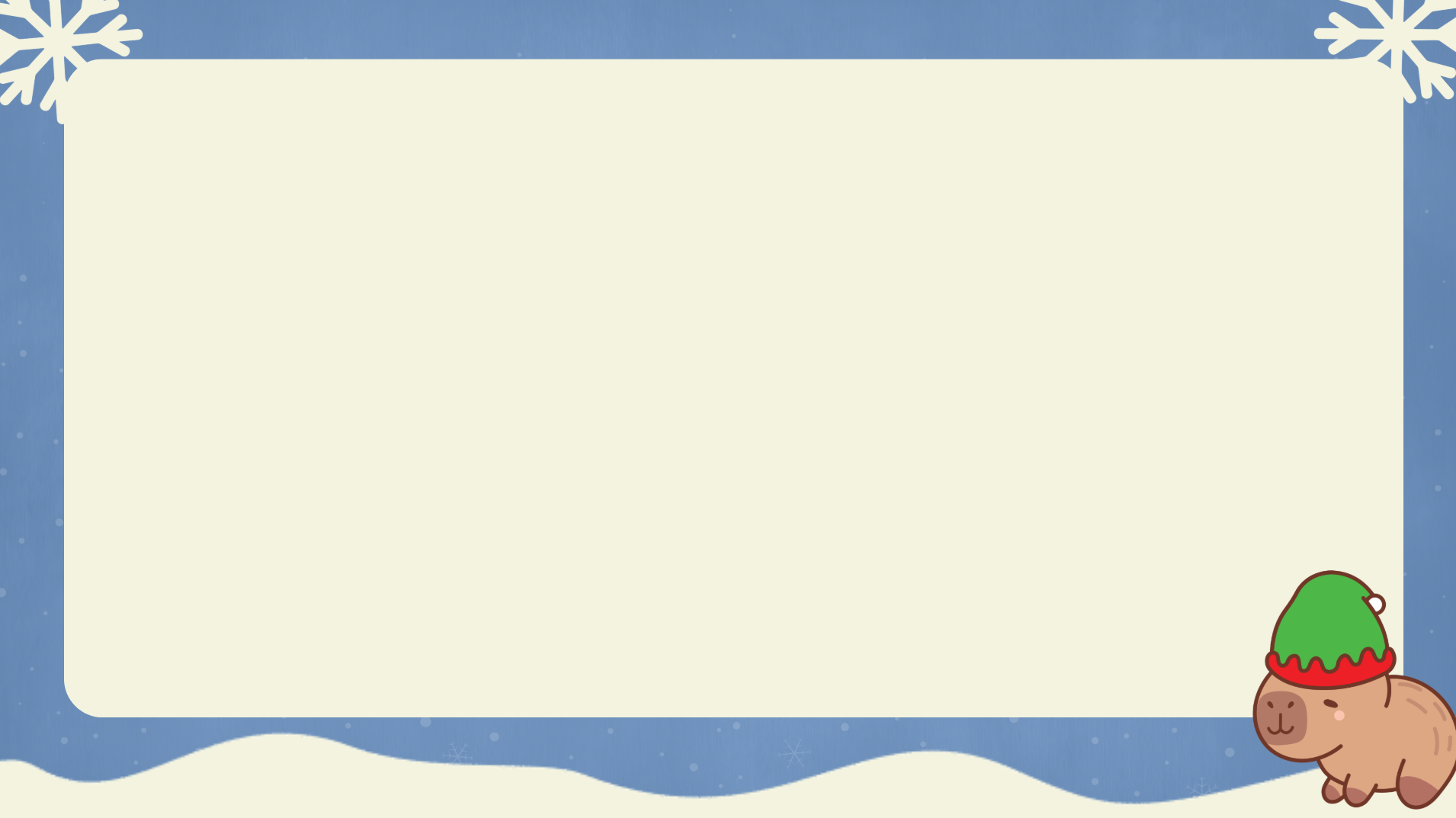 班級：姓名：

完成後請寄到：kelly1219@csvs.chc.edu.tw
封面頁
目錄
簡歷
學習歷程反思
就讀動機
未來學習計畫與生涯規劃
簡歷
學習歷程反思
就讀動機
未來學習計畫與生涯規劃